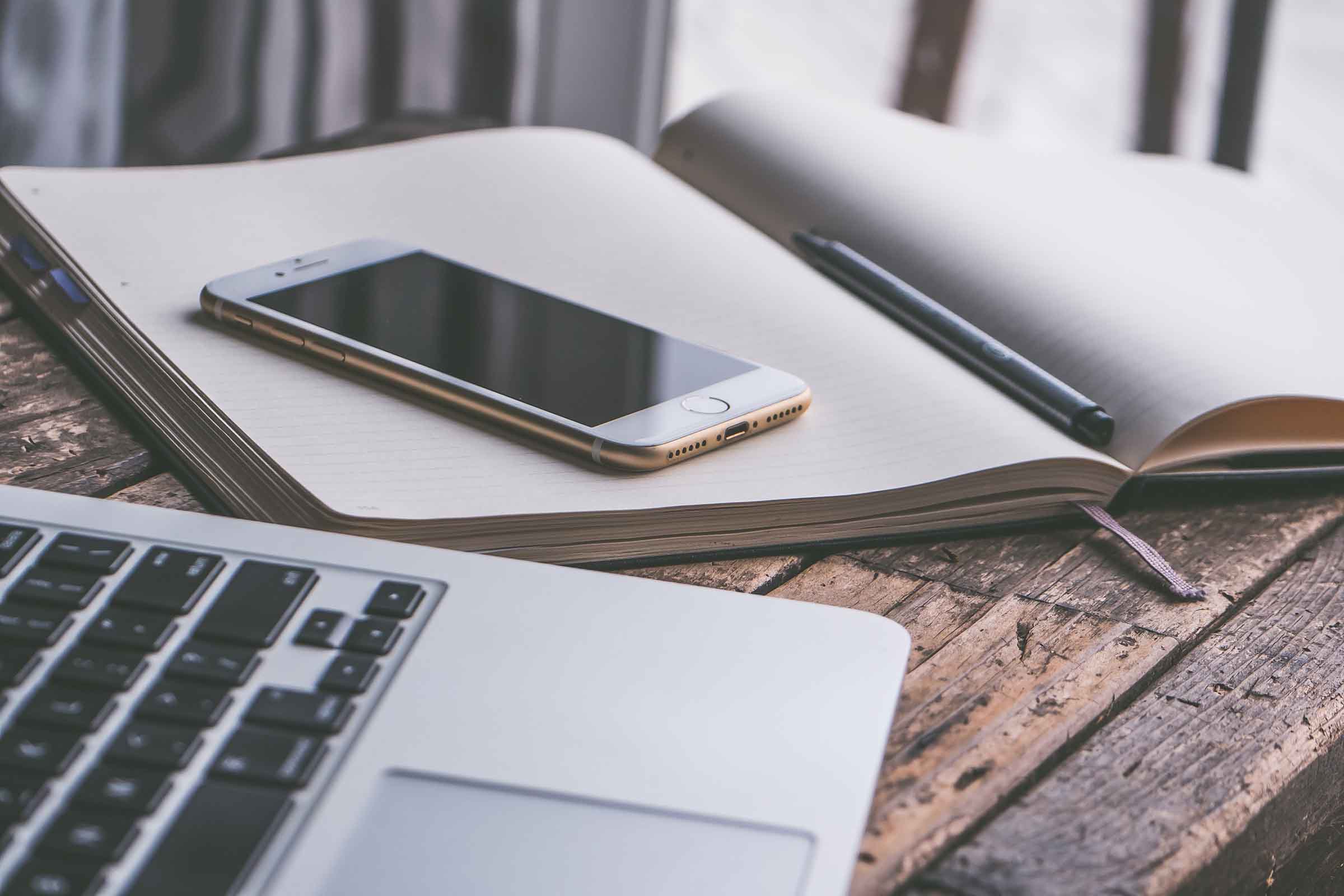 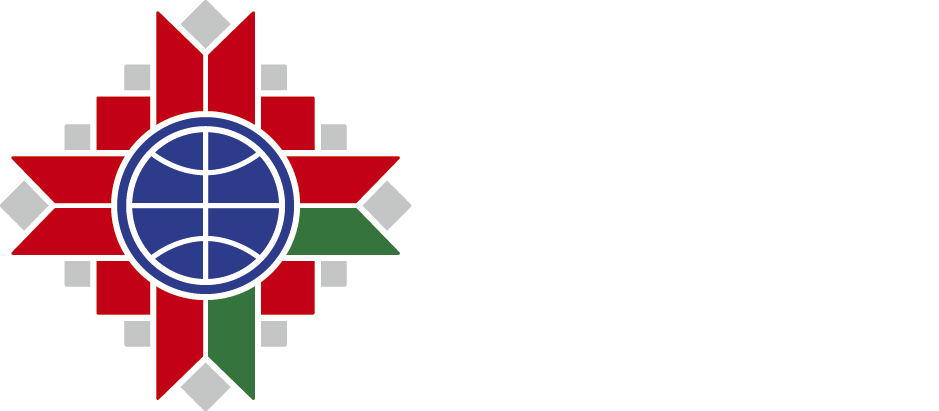 ВОЗМОЖНОСТИ 
НАЦИОНАЛЬНОГО  ЦЕНТРА  МАРКЕТИНГА 
ПО ОКАЗАНИЮ СОДЕЙСТВИЯ В РАЗВИТИИ СОТРУДНИЧЕСТВА БЕЛОРУССКИХ 
И ЗАРУБЕЖНЫХ КОМПАНИЙ
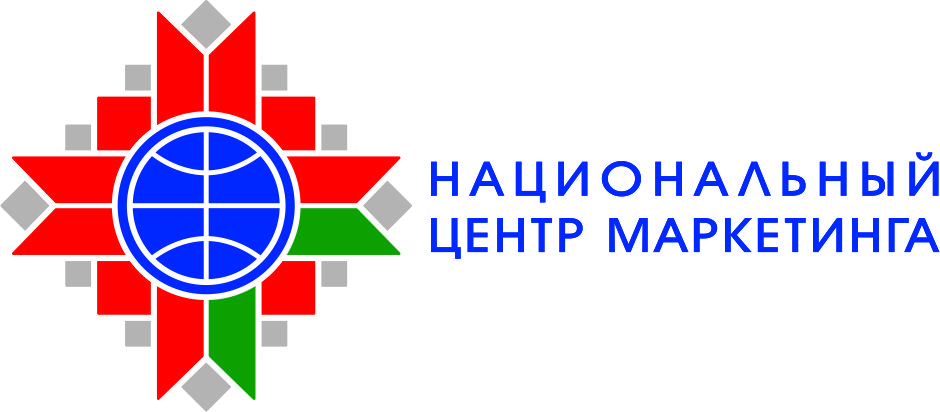 Сводный реестр номенклатуры импортозамещающей продукции
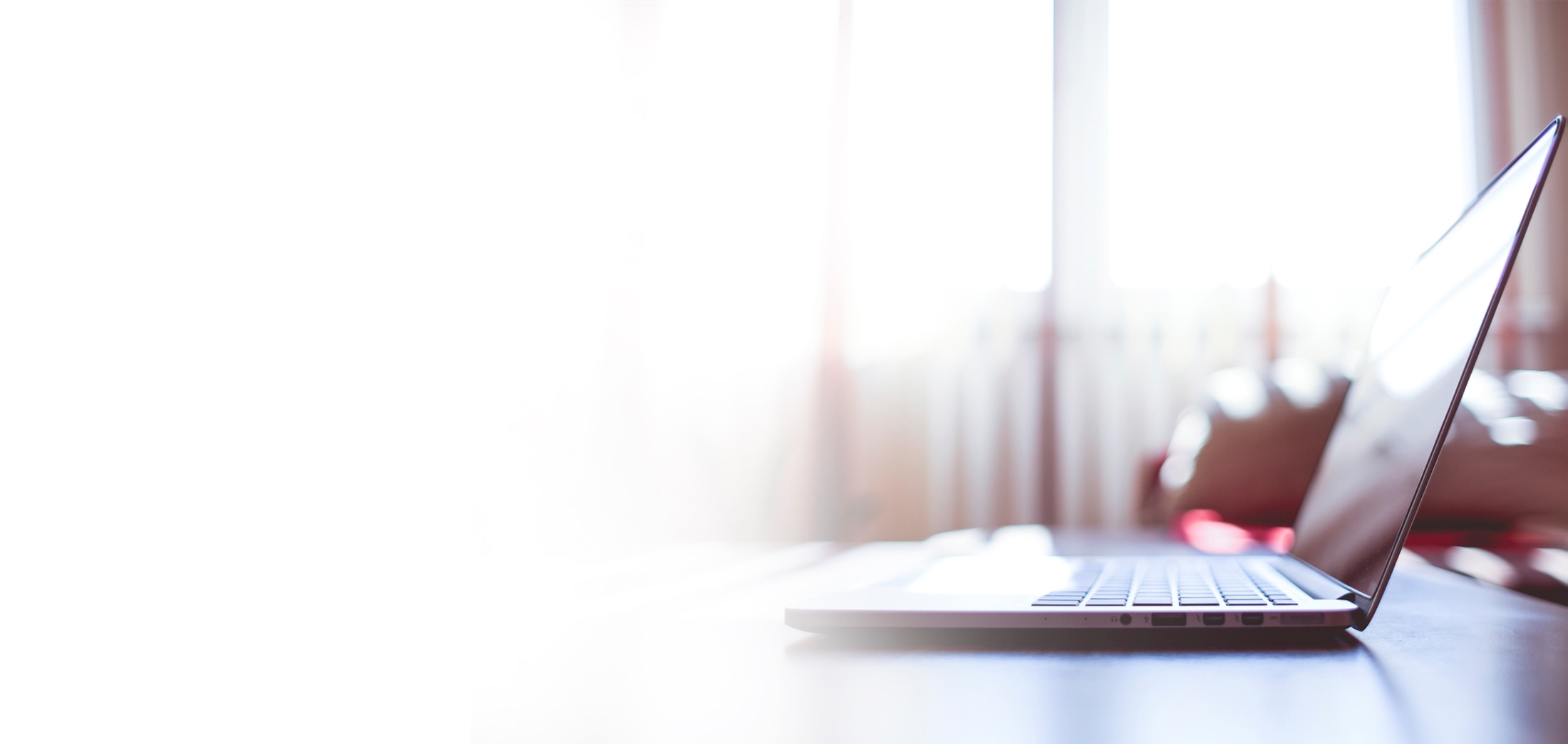 Передача информации
Цель: содействие российским заказчикам в поиске партнеров в Беларуси
Поступление запроса
Установление контактов
Поиск контрагента
https://ncmps.by/pages/reestr-nomenklatury/
Сведения о потребности 
в конкретном виде продукции поступают от российских компаний
Центр осуществляет поиск соответствующих производителей в РБ
Российский заказчик 
получает контакты белорусского партнера, готового к взаимодействию
Центр устанавливает связь с белорусскими производителями
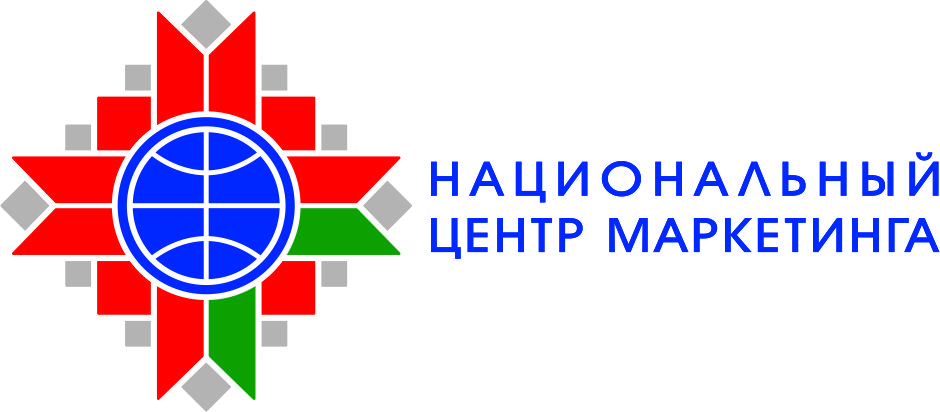 ПОРТАЛ EXPORT.BY
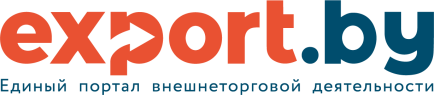 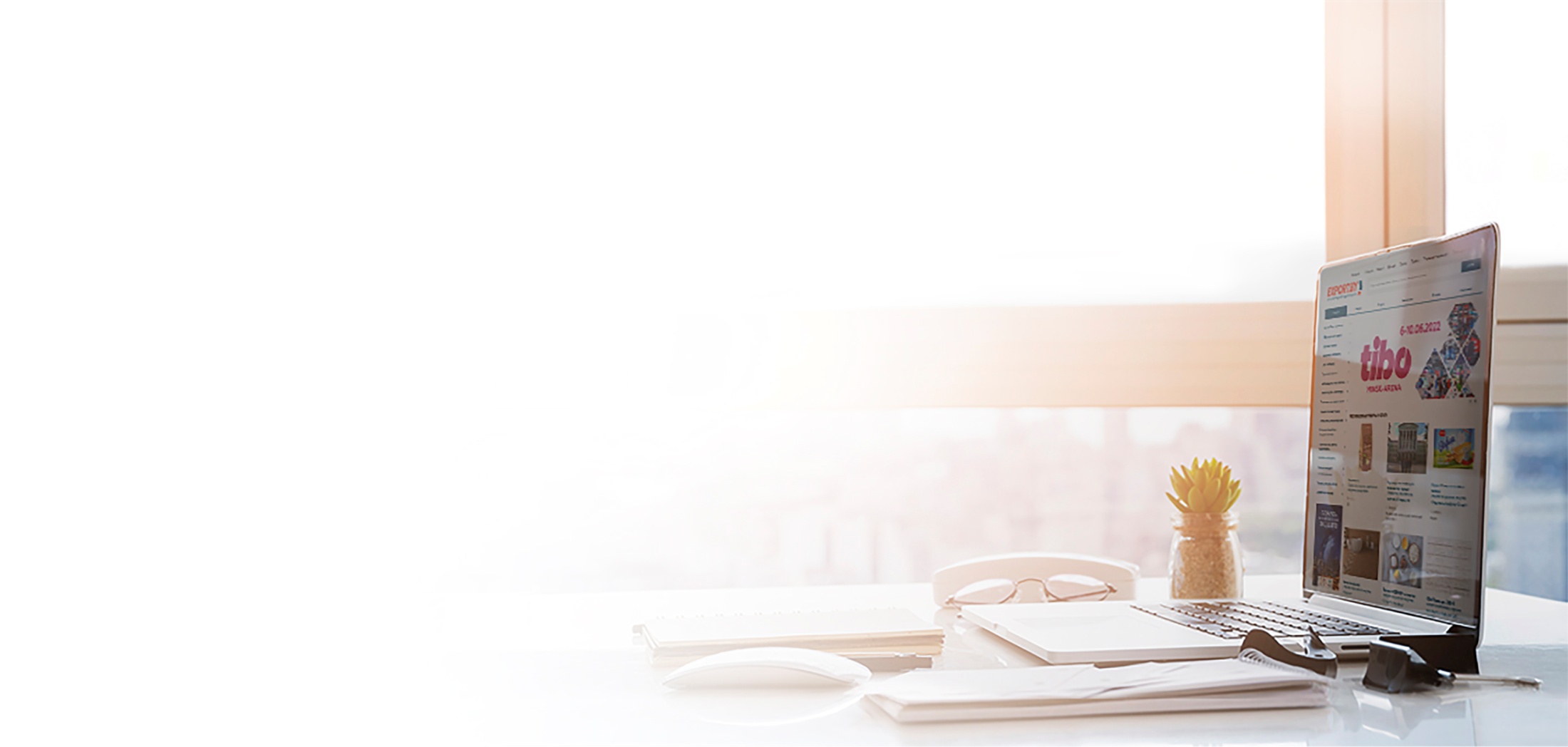 Электронная площадка для установления деловых отношений между белорусскими и иностранными компаниями

Практическая помощь в продвижении товаров, услуг и технологий 
на международные рынки
Более 22,6 тысяч
товаров, услуг и технологий
Более 7 тысяч
компаний
Посетители из
200 стран мира
Гайд по работе на Портале Export.by: https://export.by/user_guide
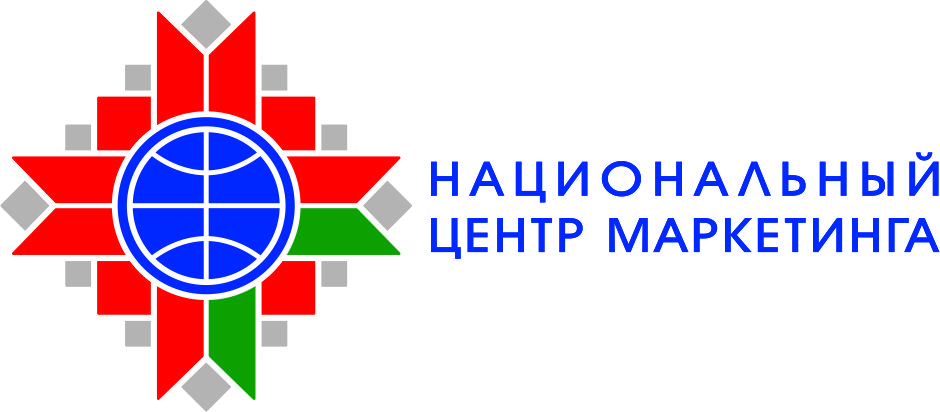 ПОРТАЛ EXPORT.BY
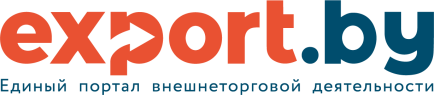 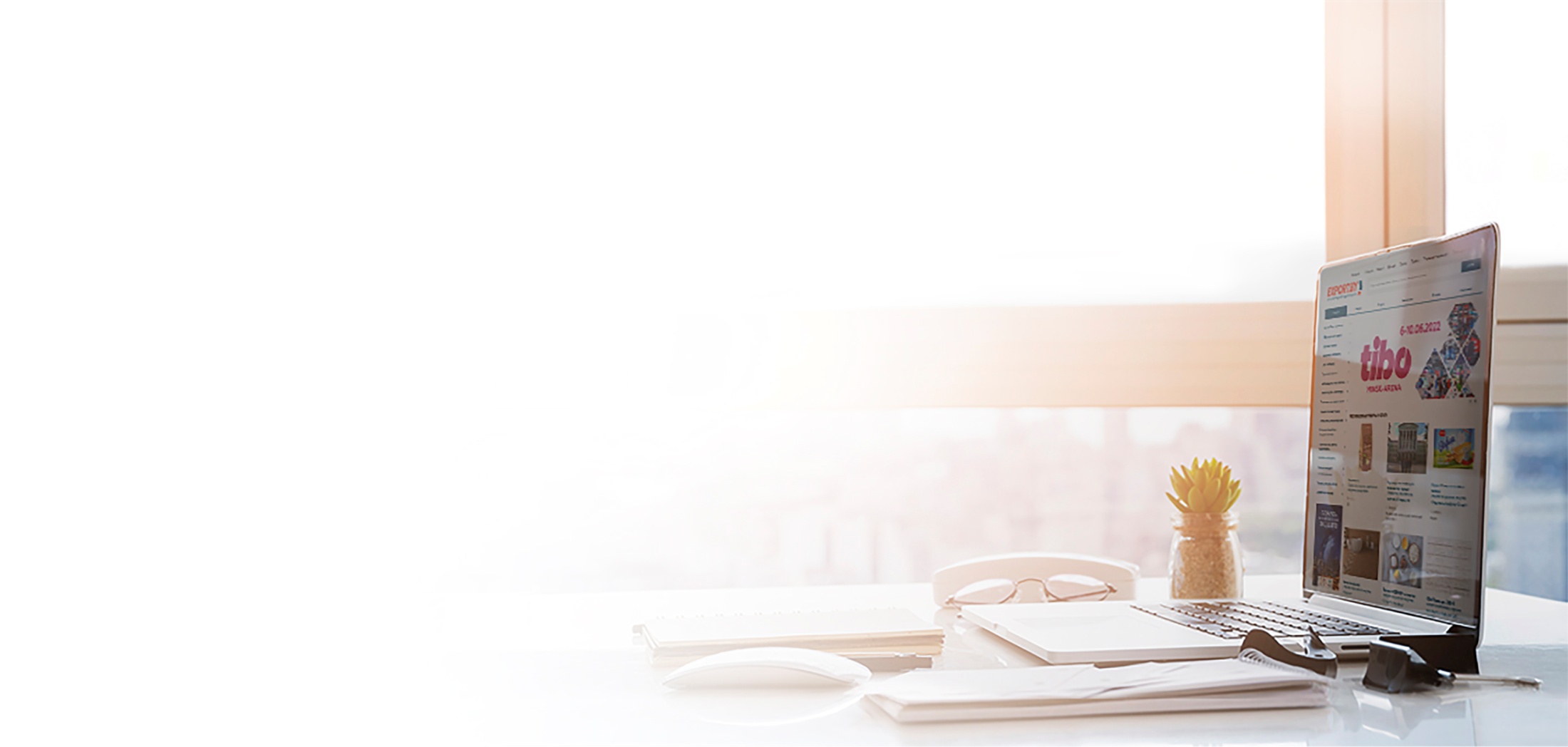 >  484,5 тыс.
пользователей посетили Портал за 2022-2023 годы
> 87,0 тыс.
из Российской Федерации
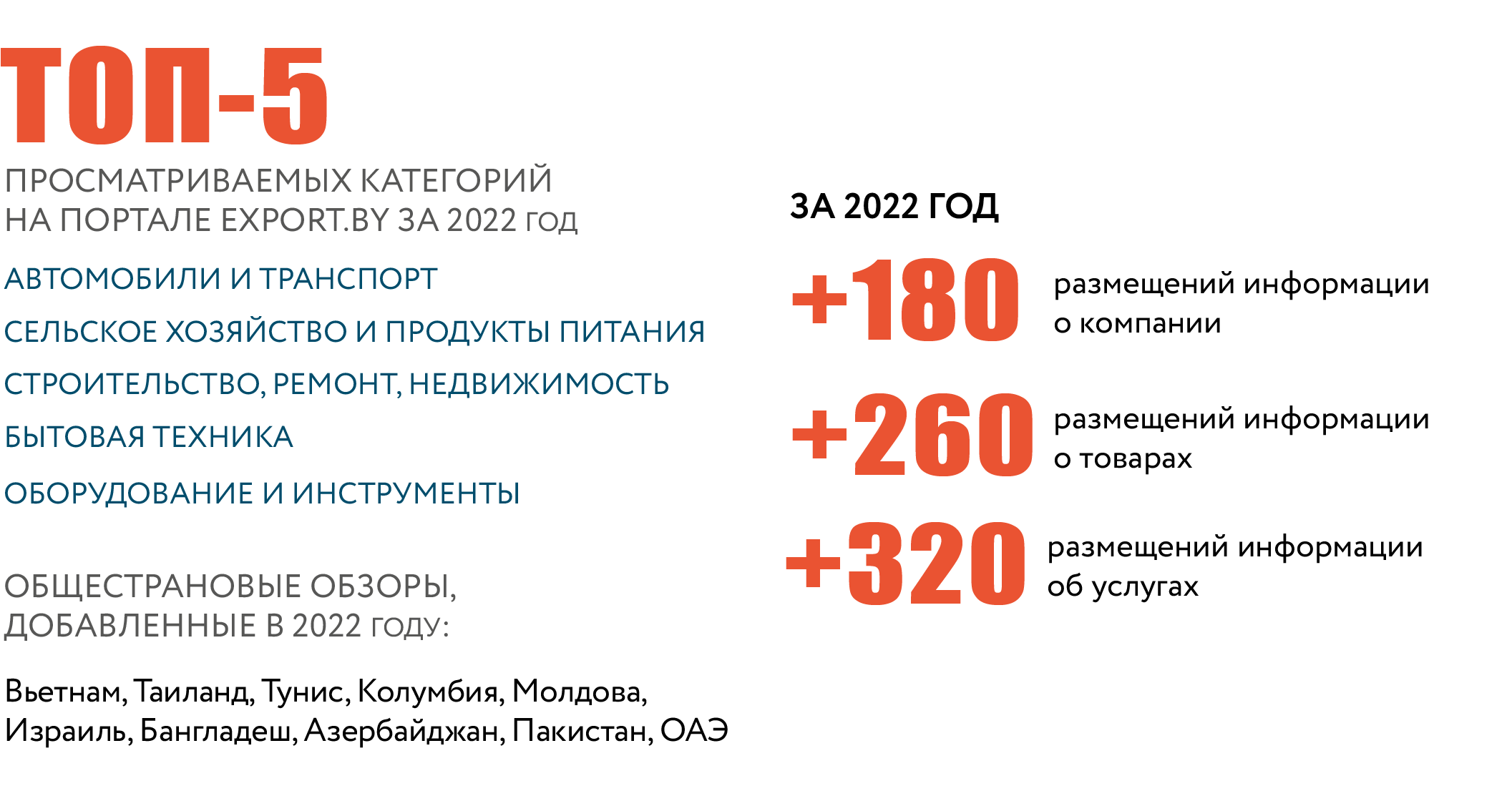 Самые активные пользователи
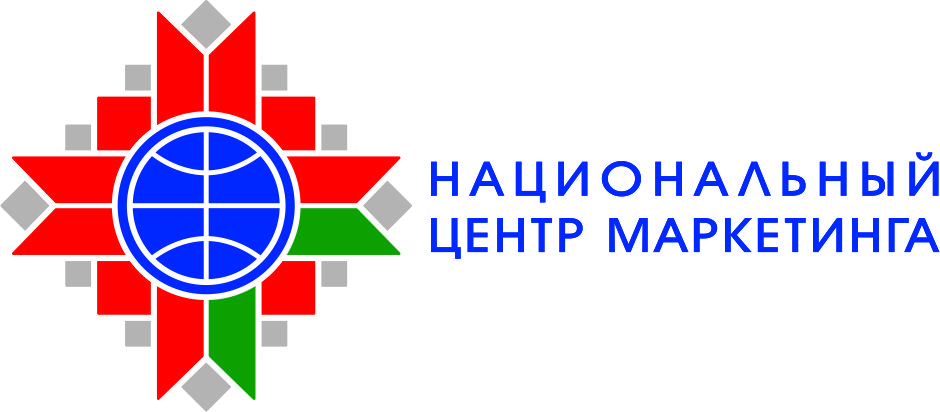 Закупки в республике беларусь
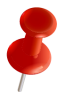 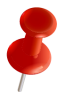 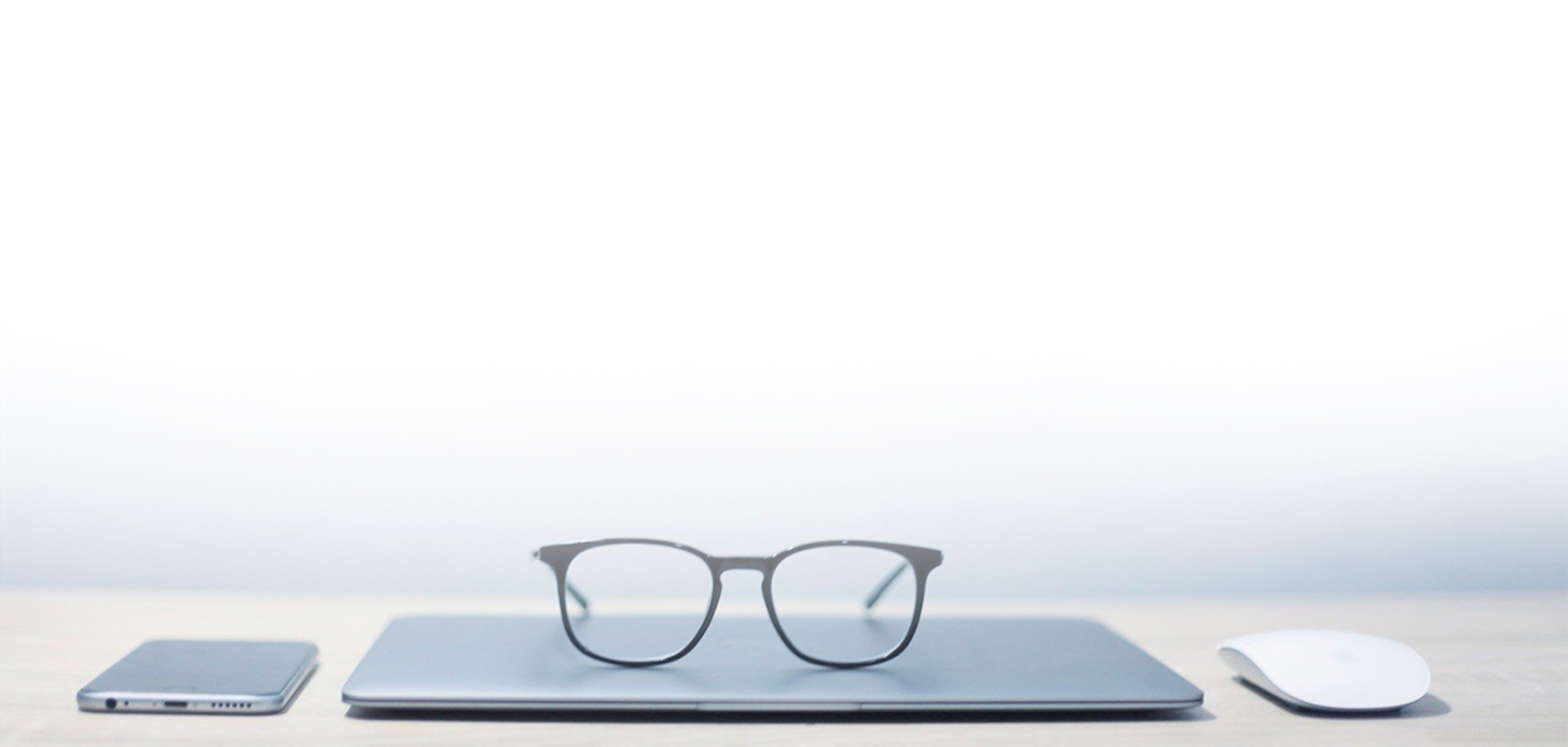 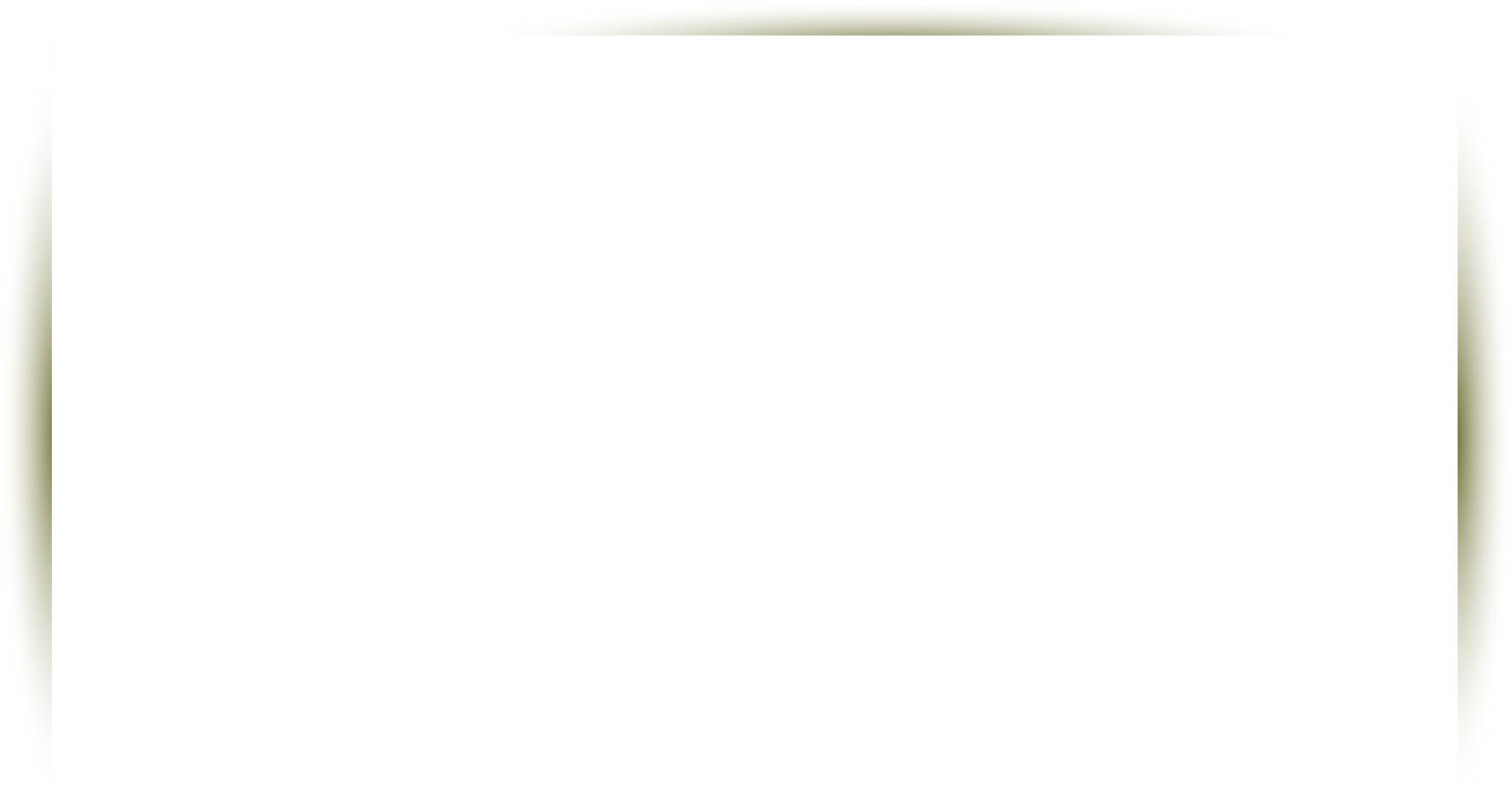 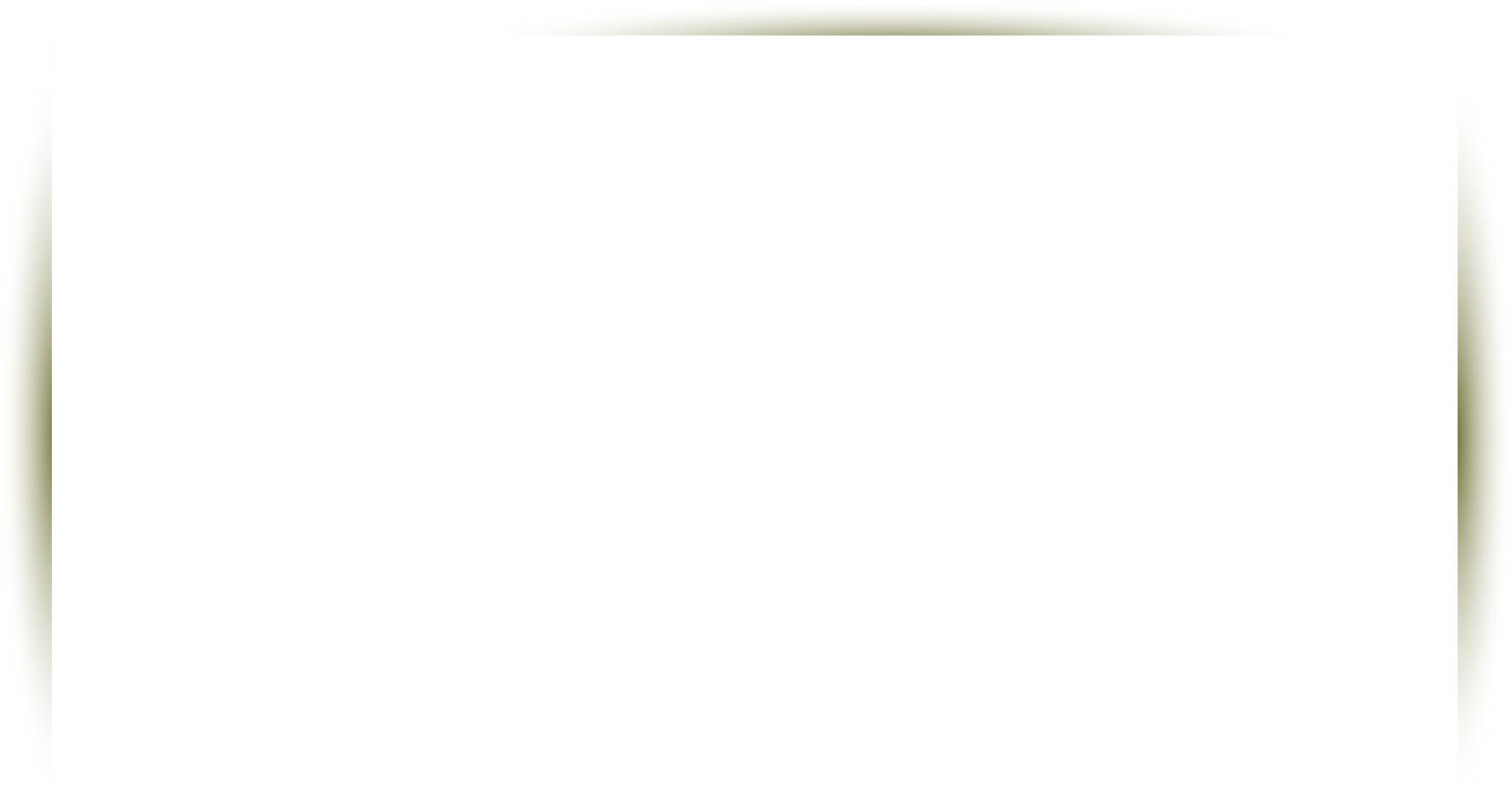 Закупки  за счет собственных средств
Государственные  закупки
Постановление Совета Министров Республики Беларусь 
от 15.03.2012 г. № 229 «О совершенствовании отношений 
в области закупок товаров (работ, услуг)за счет собственных средств»
Закон Республики Беларусь от 13.07.2012 г. № 419-З «О государственных закупка товаров (работ, услуг)» 
в редакции Закона Республики Беларусь 
от 17.07.2018 № 136-З
Количество конкурентных процедур закупок
2021
78,4 тыс.
164,5 тыс.
из них в электронном виде
Доля закупок в электронном формате
47,6%
Количество конкурентных процедур закупок
2022
183,1 тыс.
107,8 тыс.
из них в электронном виде
Доля закупок в электронном формате
58,9%
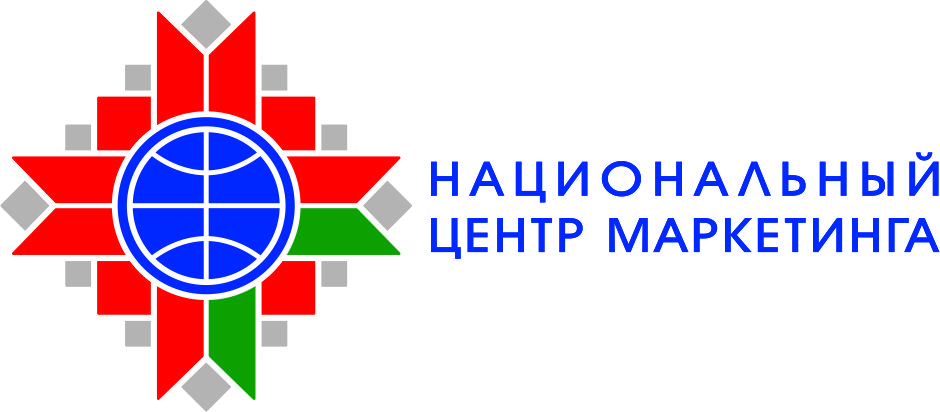 ЭЛЕКТРОННЫЕ Закупки 
в республике беларусь
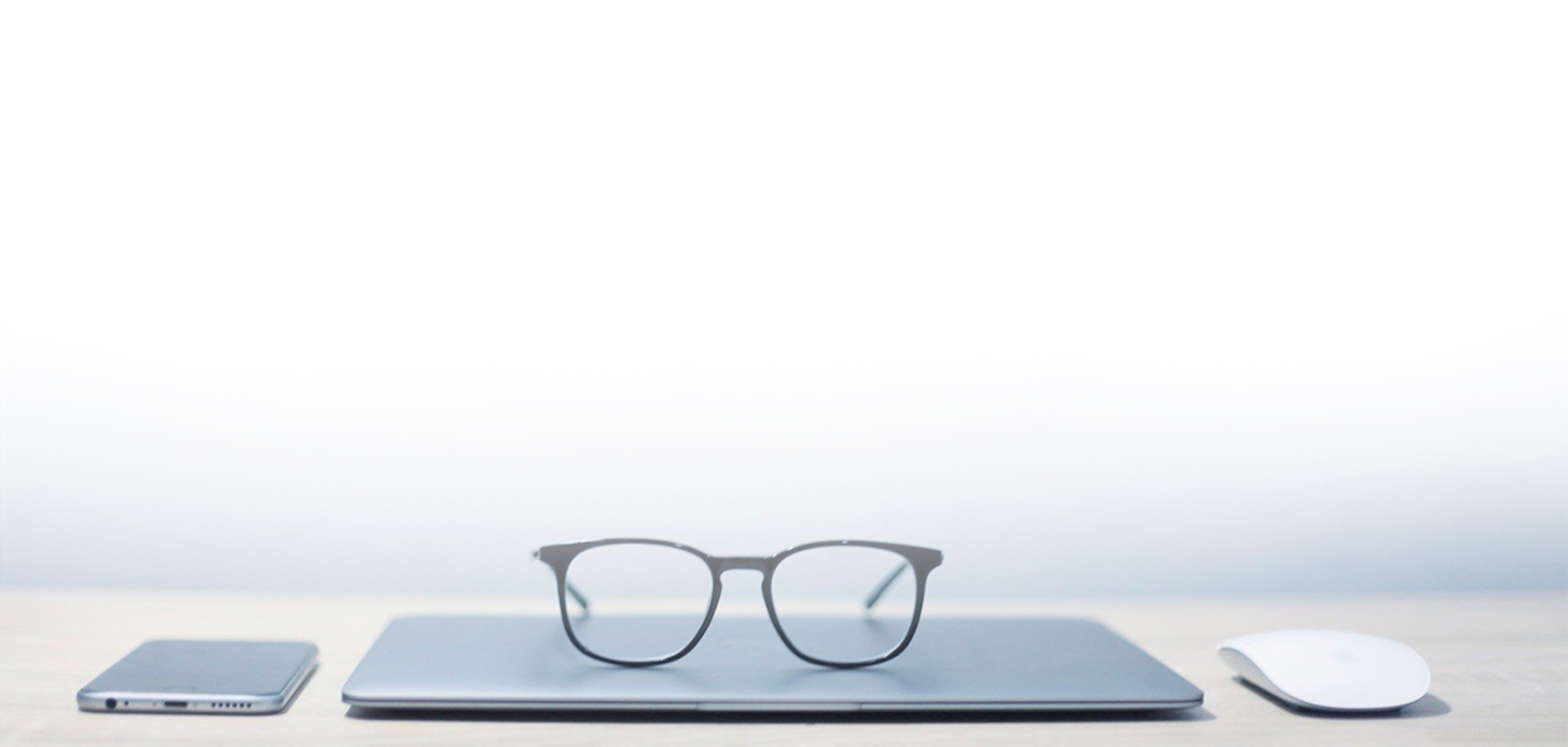 Правовая основа гармонизации систем  закупок России и Беларуси
ДОГОВОР О ЕВРАЗИЙСКОМ ЭКОНОМИЧЕСКОМ СОЮЗЕ от 29.05.2014 г.
 «Протокол  о порядке регулирования закупок»
«Протокол о правилах и процедурах регулирования государственных закупок между государствами-участниками договора о зоне свободной торговли»
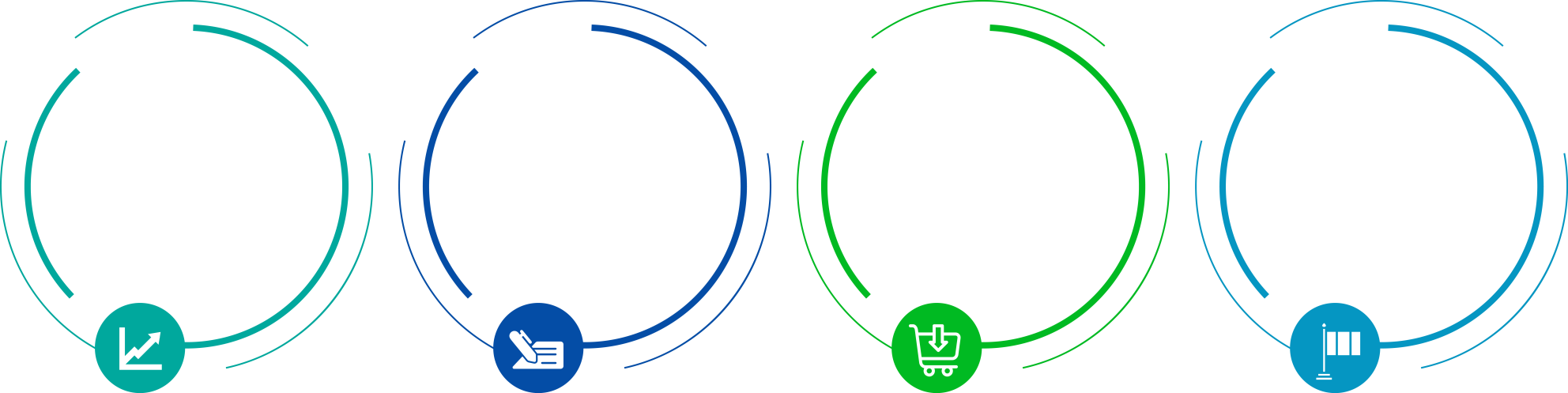 Обеспечение информационной открытости и прозрачности
закупок
Переход 
на электронный 
формат проведения закупок
Взаимное 
Признание
ЭЦП
Национальный режим
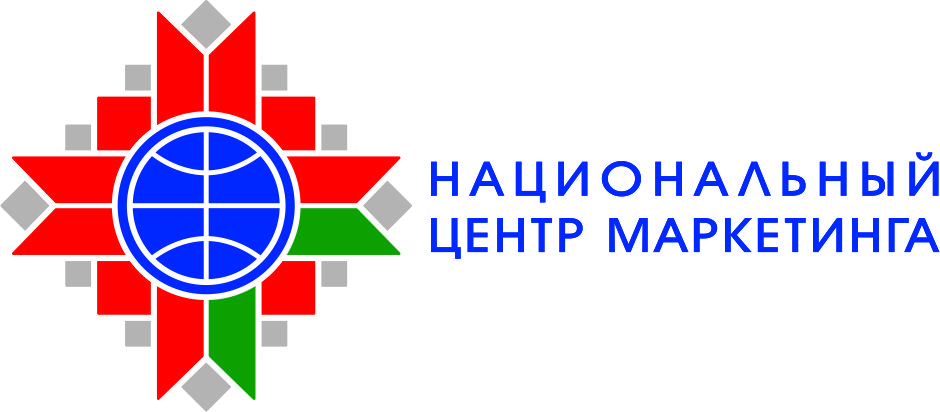 WWW.GIAS.BY – официальный источник информации о государственных закупках
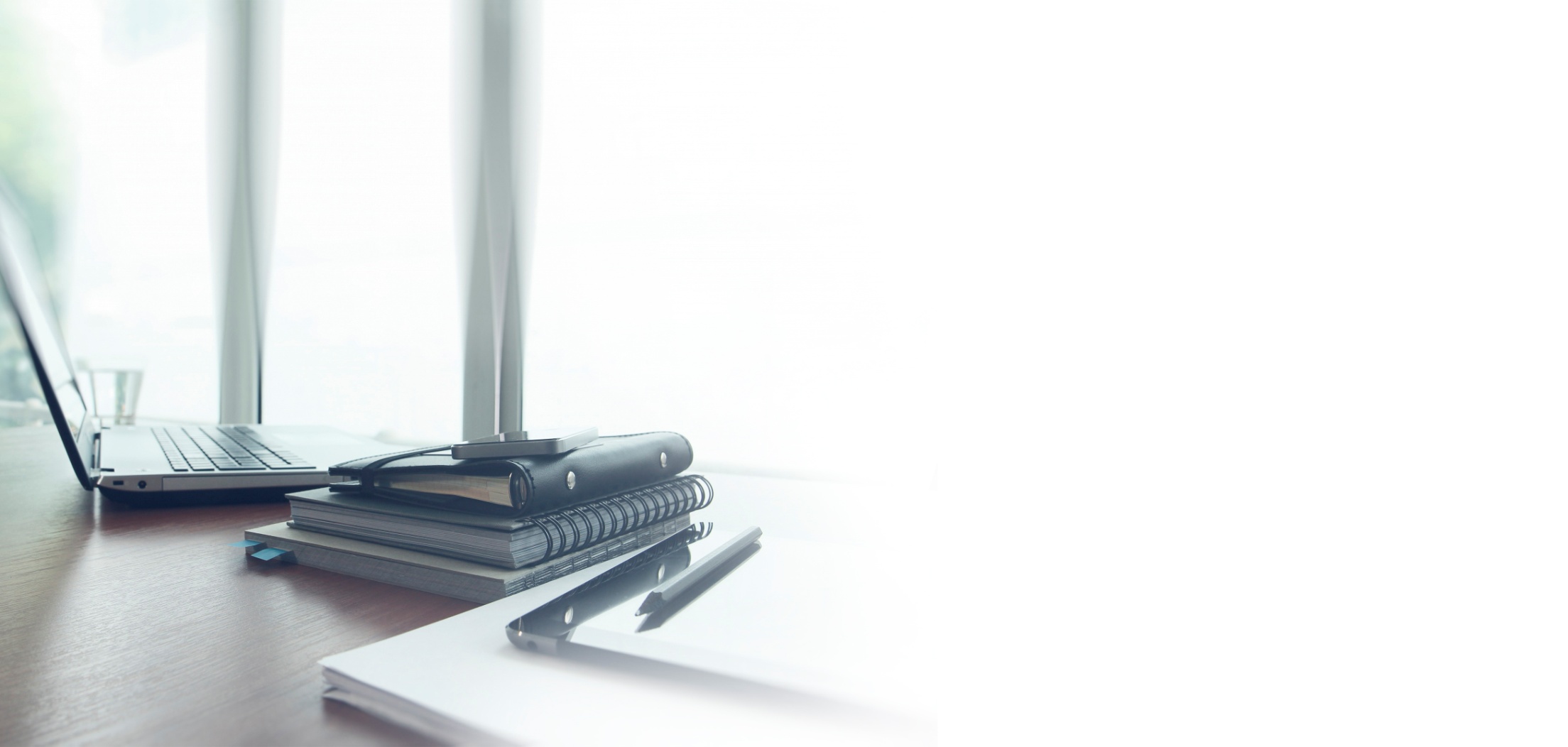 Планы государственных закупок
Сведения о проведении процедур  государственных закупок, 
результатах их проведения
Сведения о заключенных договорах и  результатах их исполнения 
(информация об исполнителе , цене, условиях и сроках исполнения заключенного договора, возможность осуществления контроля за  фактическим его исполнением)
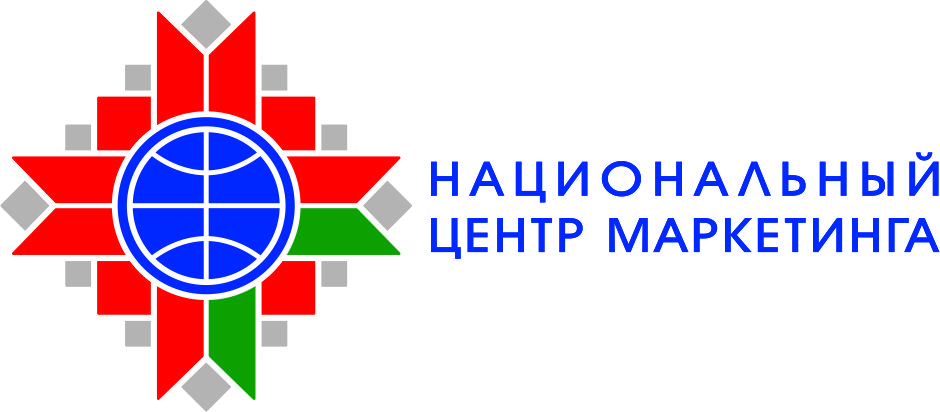 Электронная торговая площадка
www.goszakupki.by
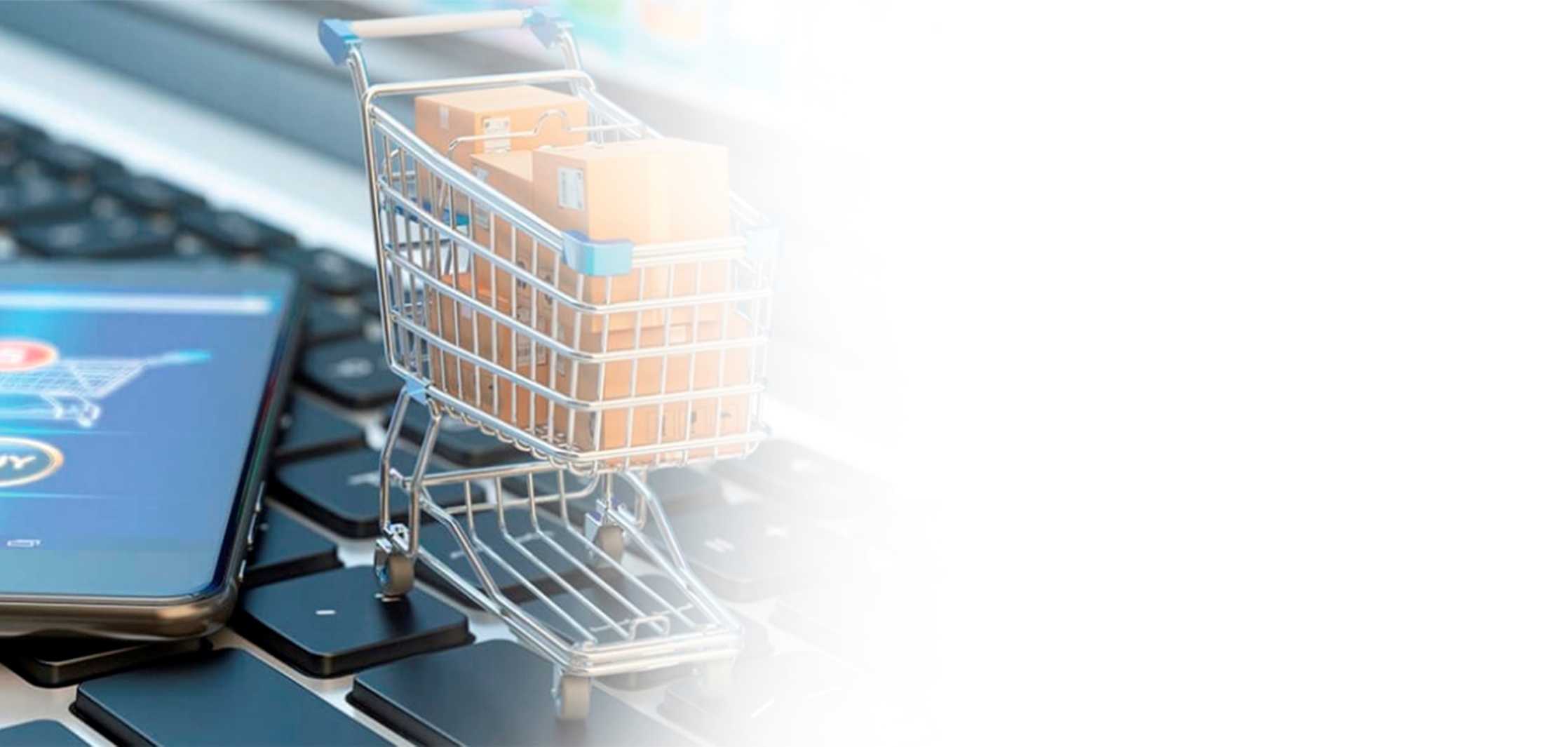 444,7 тыс.
87%
76 тыс.
Порядка 12 тыс.
информационная торговая система 
для проведения процедур закупок в электронном формате
ТОП-5 
отраслей закупаемых товаров
Более 36,4 тыс.
Бессрочная
бесплатная 
аккредитация
рынка электронных закупок 
Республики Беларусь
процедур закупок 
в год
из которых – на конкурентной основе
аккредитованных пользователей
аккредитованных заказчиков(организаторов)
УЧАСТНИКИ:
Резиденты Российской Федерации  свыше 1 460
Резиденты других стран   порядка 500
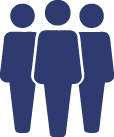 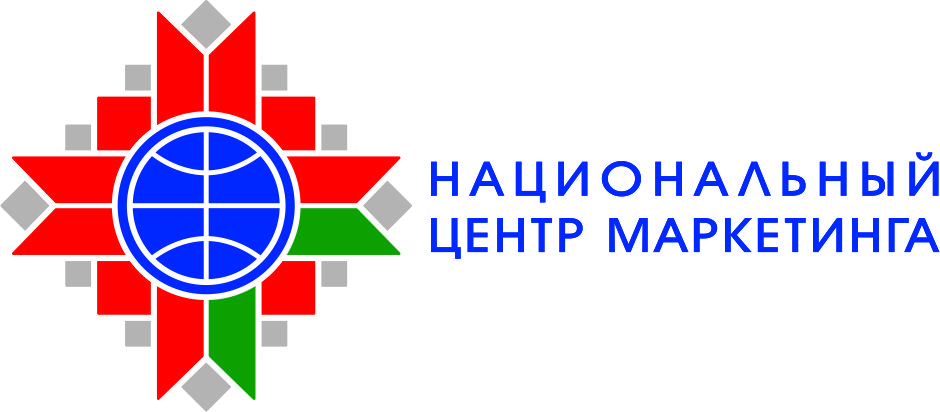 ИС «Тендеры»   www.icetrade.by
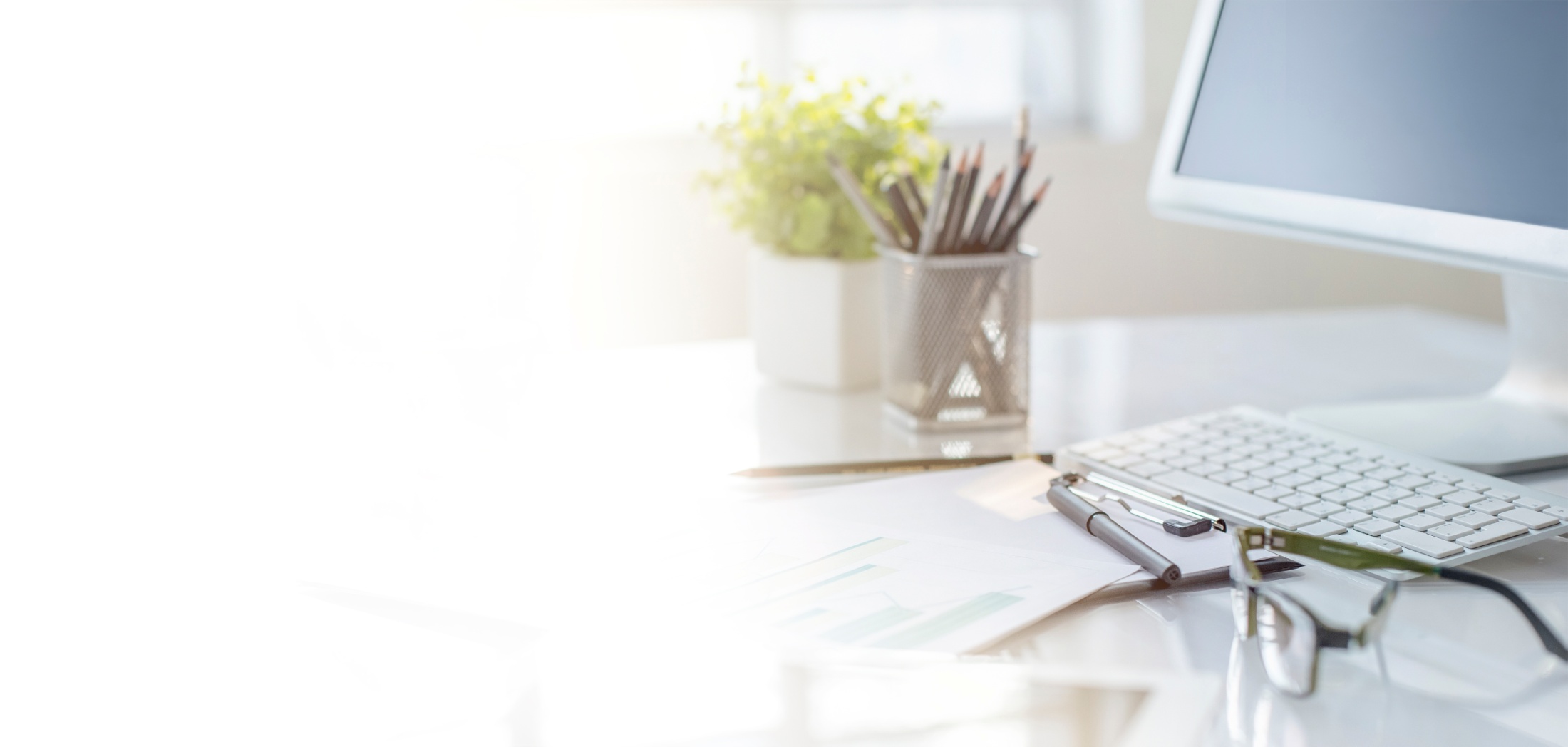 ТОП-5 
отраслей закупаемых товаров
Зарегистрировано свыше 62,2 тысячи компаний
Более 10 тысяч зарубежных компаний, 
порядка 70 стран мира
Более 60 тысяч активных тендеров 
(включая международные) ежедневно
Около 35 тысяч ежедневных посещений
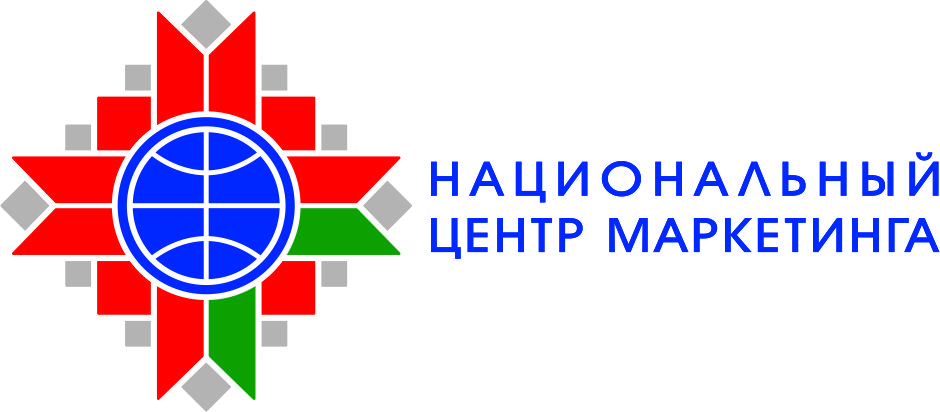 Электронные закупки 
Республики Беларусь
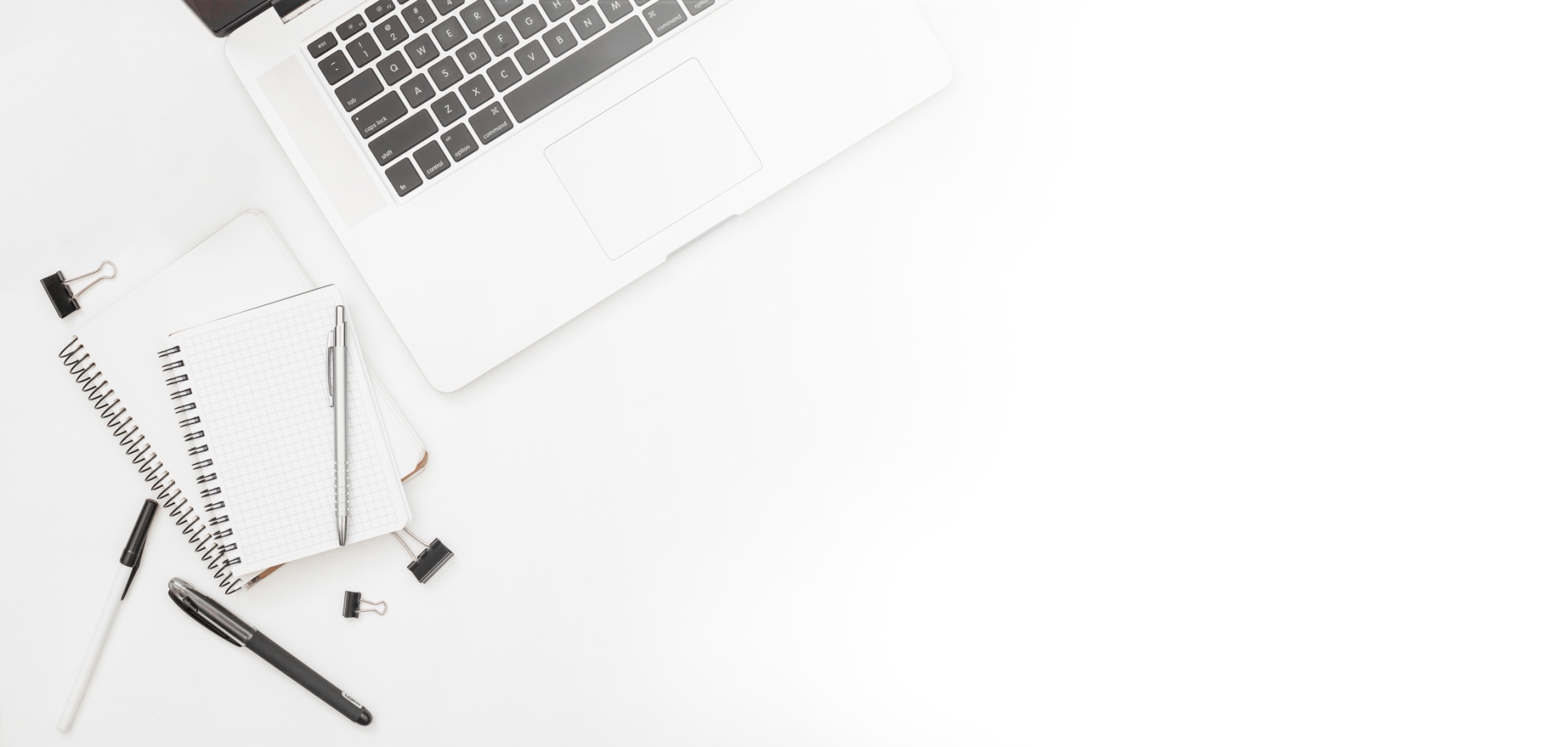 КАК СТАТЬ УЧАСТНИКОМ:
1. Изучить законодательные аспекты организации и проведения процедур закупок, особенности работы на электронных площадках.
2. Получить электронную цифровую подпись (ЭЦП).
3. Пройти регистрацию в ИС «Тендеры», аккредитацию на электронных торговых площадках.
4. Регулярно осуществлять поиск информации о закупках.
5. Подготовить предложение и принять участие в процедуре закупки.
Национальный центр маркетинга обеспечивает консультативную помощь и поддержку участников процедур закупок на всех этапах их проведения
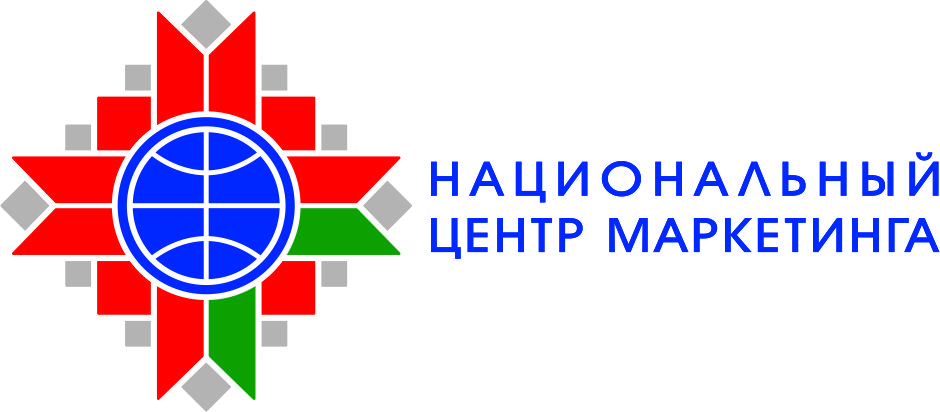 КОНТАКТЫ
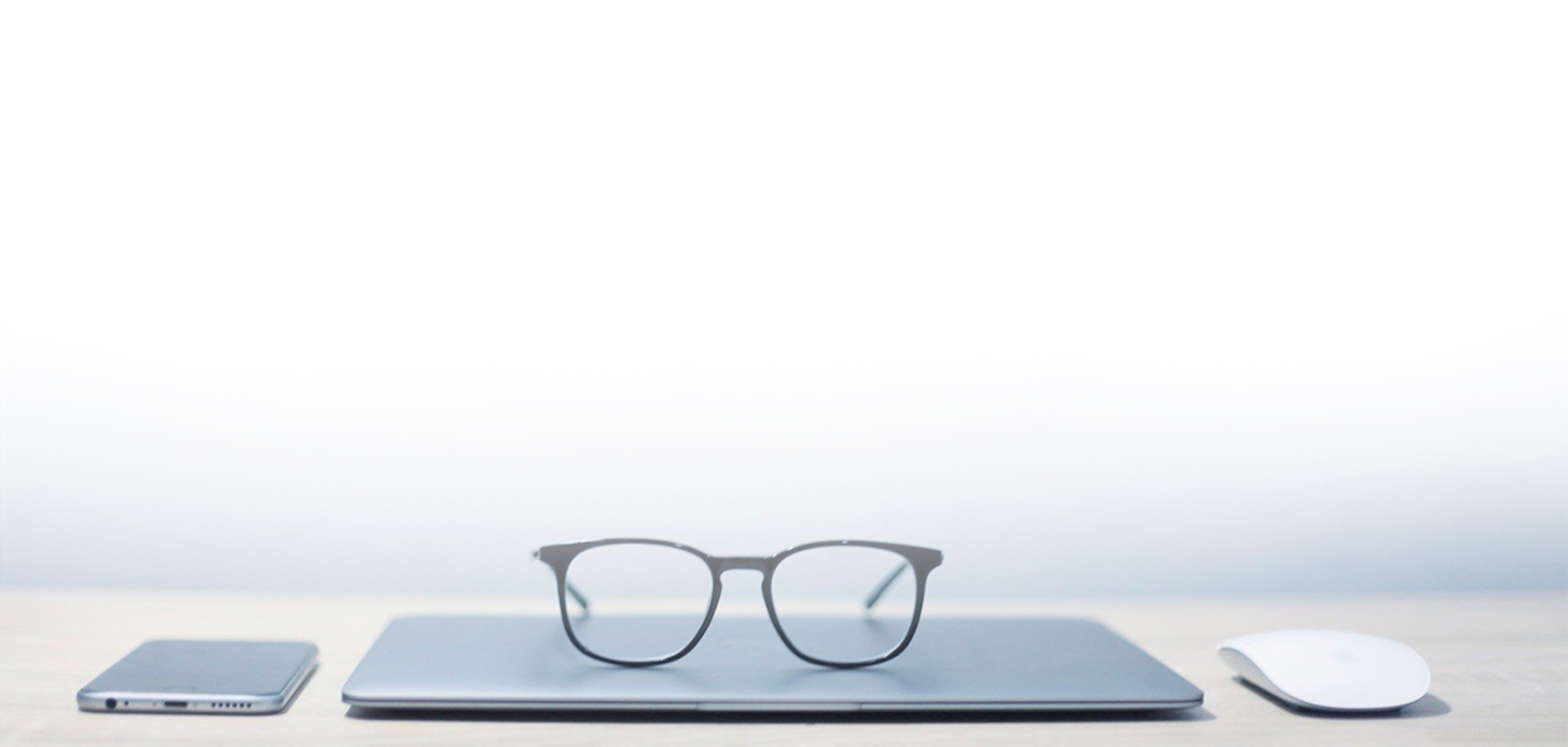 Закупки:
Export.by:
+375 17 209-48-24 (многоканальный), 
203-40-16, 203-60-75, 
203-60-29, 226-66-27 
E-mail: tenders@icetrade.by
+375 17 306-34-78, 
E-mail: info@export.by
www.ncmps.by       www.gias.by      www.icetrade.by
www.goszakupki.by      ca.ncmps.by
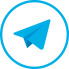 www.t.me/NCM_by
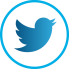 www.twitter.com/ncm_by